Capítulo 3Produção Agregada
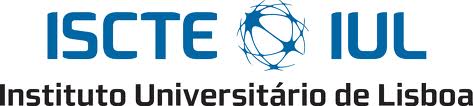 Decisões de Produção das Empresas
Possibilidades de Produção
Tecnologia
Função de Produção e suas Propriedades
Economias de Escala
Produção Ótima
Macroeconomia
2
Possibilidades de Produção
Tecnologia 

Para a produção de um dado produto é necessário utilizar:
Fatores de produção (ex: trabalho, capital, terra)
Uma técnica produtiva

Mas há várias técnicas. 

Tecnologia é o conjunto de técnicas disponíveis.
Macroeconomia
3
Possibilidades de Produção
Função de produção e suas propriedades

A tecnologia é expressa pela função de produção.

Cada ponto da função de produção é uma técnica concreta. 

Na função de produção só são representadas as técnicas não dominadas.
Técnicas que, para uma dada quantidade de fatores de produção, permitem atingir o produto máximo.
Macroeconomia
4
[Fig. 9.2, p. 314] Função de produção
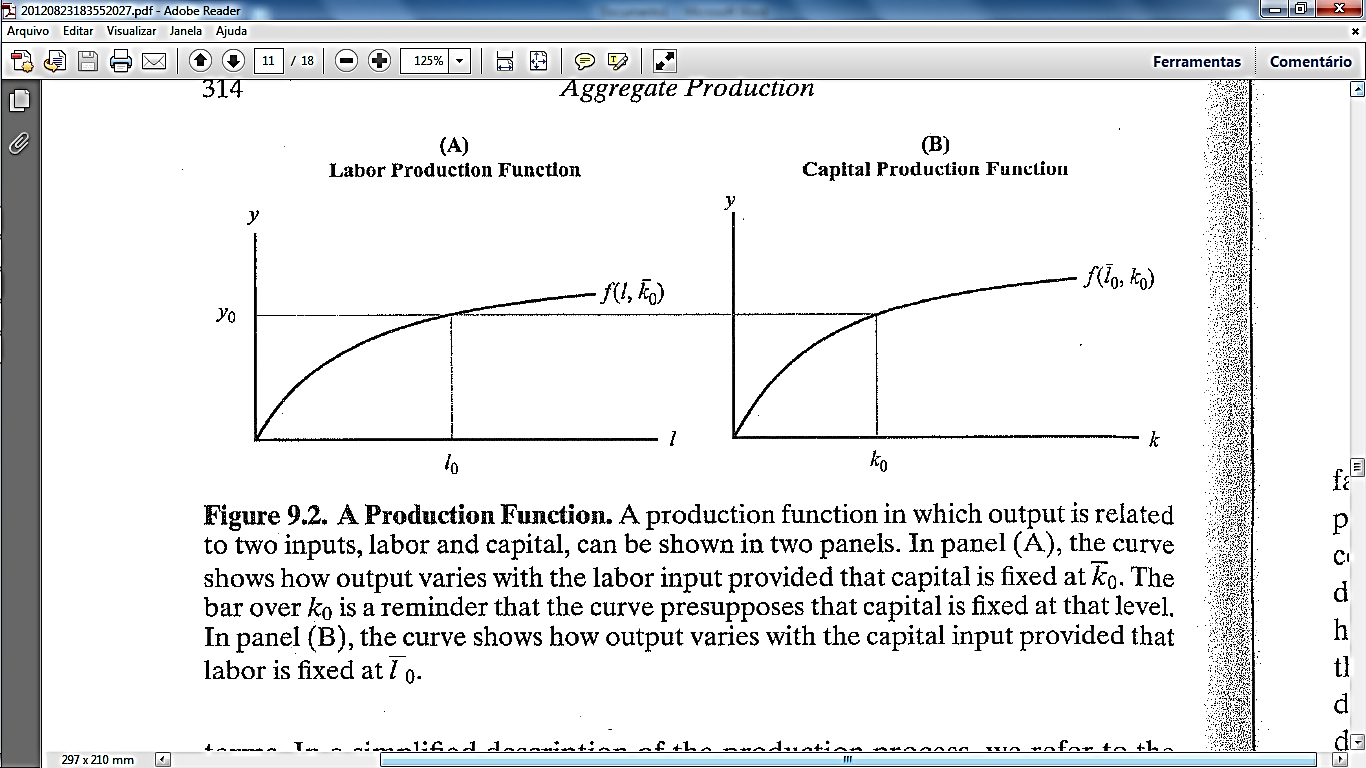 Macroeconomia
5
[Fig. 9.3, p. 316] Efeito de um aumento de um fator de produção
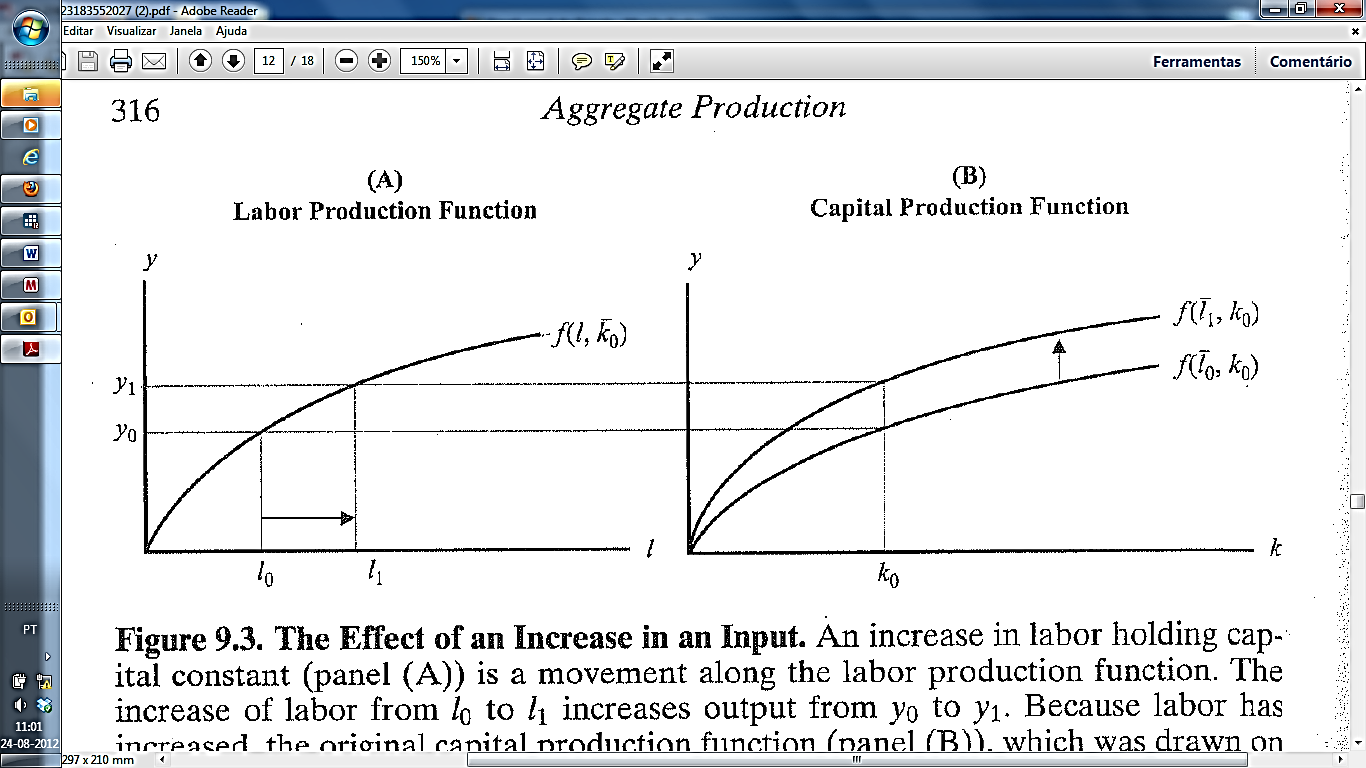 Macroeconomia
6
Possibilidades de Produção
Economias de Escala
 
Podemos classificar as funções de produção pela forma como respondem a acréscimos igualmente proporcionais em todos os fatores. 

Se todos os fatores aumentarem na mesma proporção, a função de produção terá: 
Rendimentos constantes à escala se o produto aumentar na mesma proporção 
Rendimentos crescentes à escala se aumentar numa proporção maior
Rendimentos decrescentes à escala se aumentar numa proporção menor
Macroeconomia
7
[Fig. 9.4, p. 317] Rendimentos constantes à escala
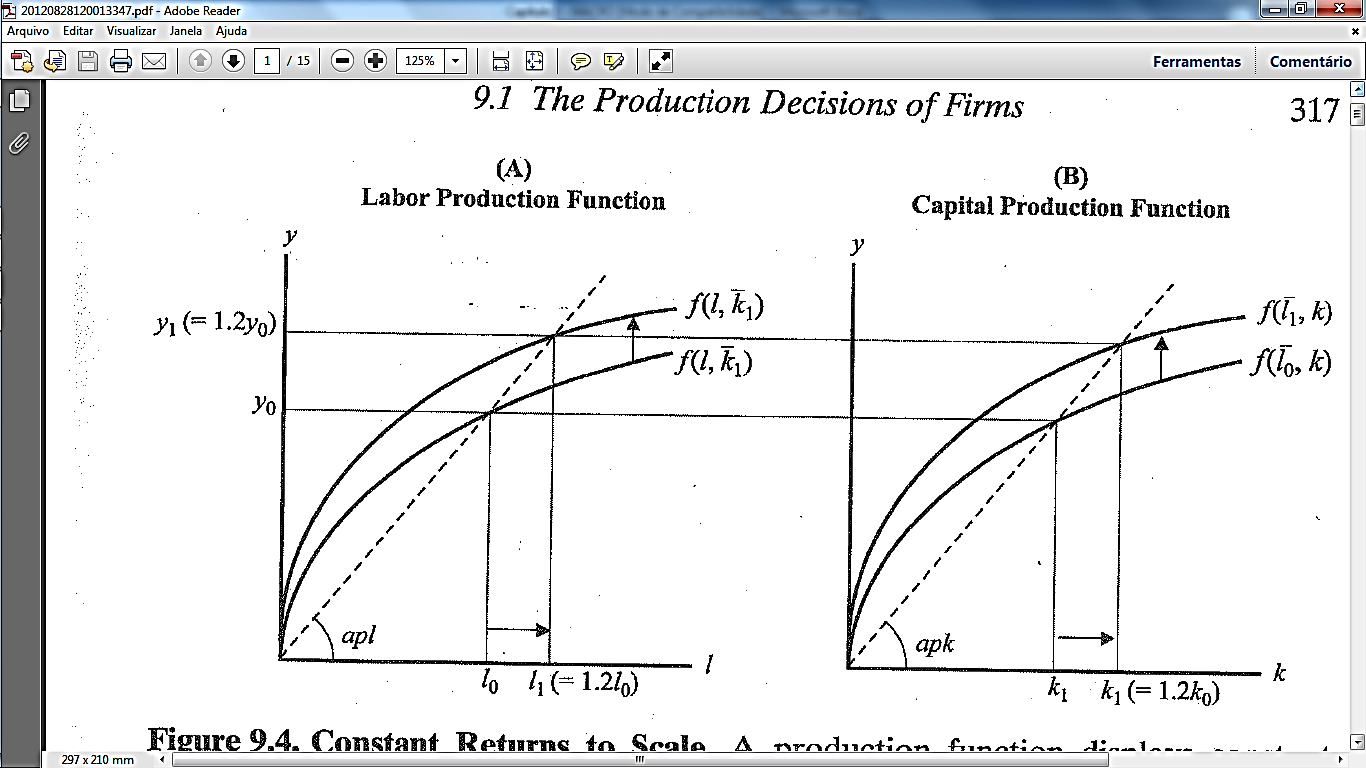 Macroeconomia
8
[Fig. 9.5, p. 318] Rendimentos crescentes à escala
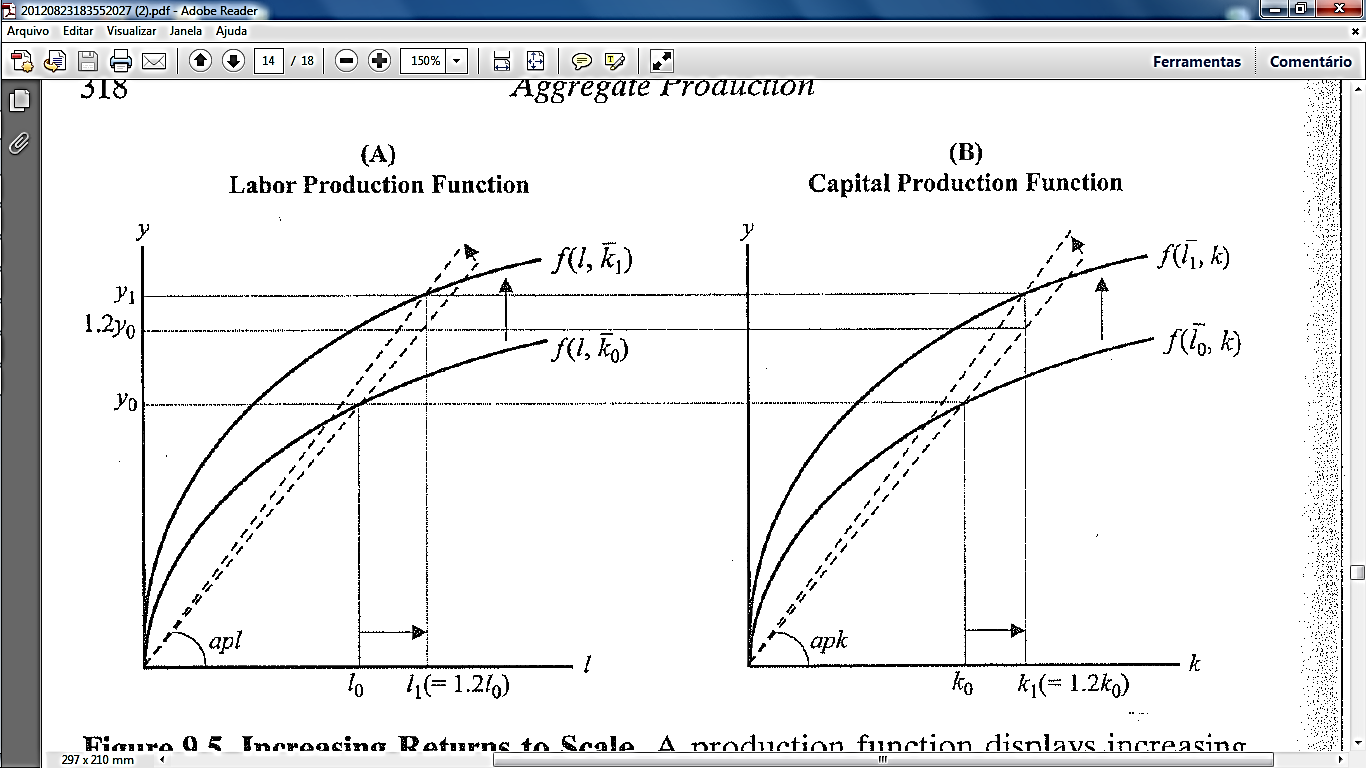 Macroeconomia
9
Produção Ótima
Macroeconomia
10
[Fig. 9.6, p. 322] Produto marginal do trabalho (variações discretas)
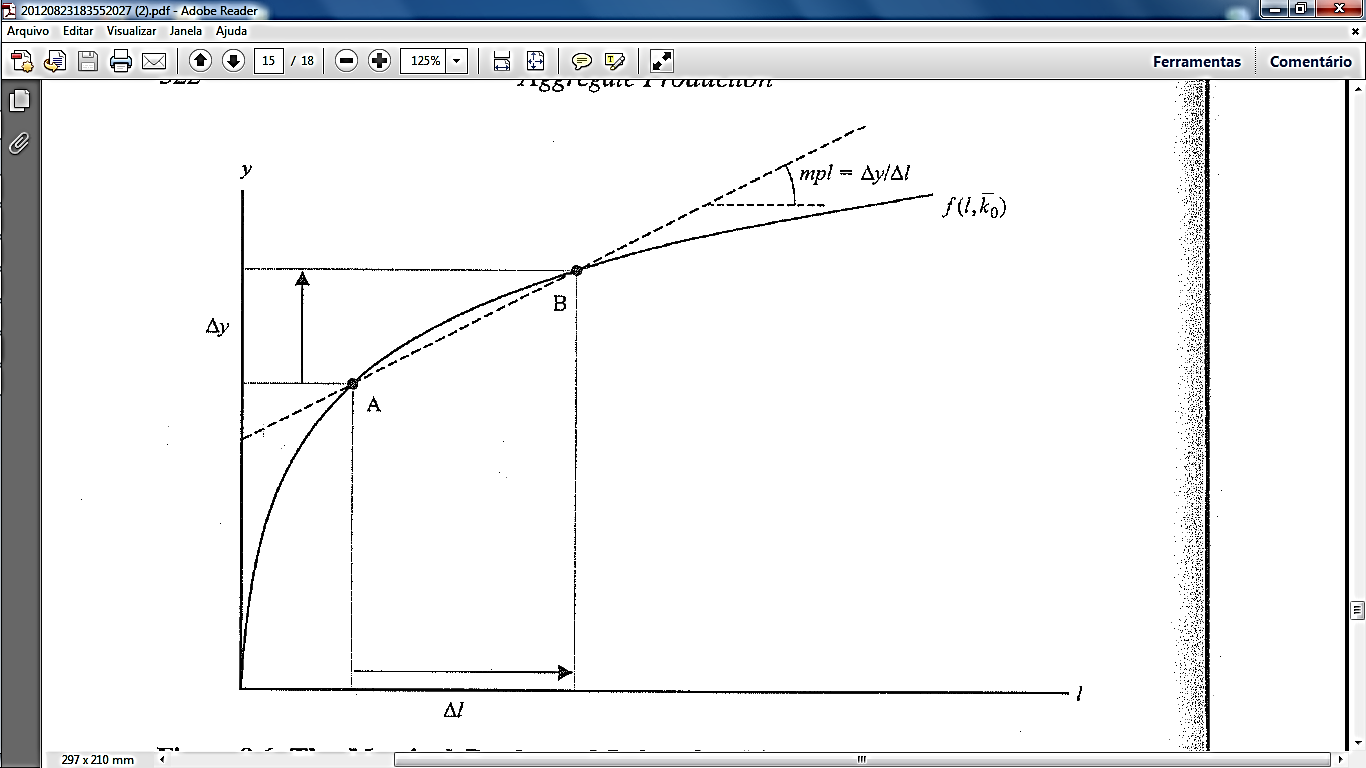 Macroeconomia
11
[Fig. 9.7, p. 323] Produto marginal do trabalho (variações infinitesimais)
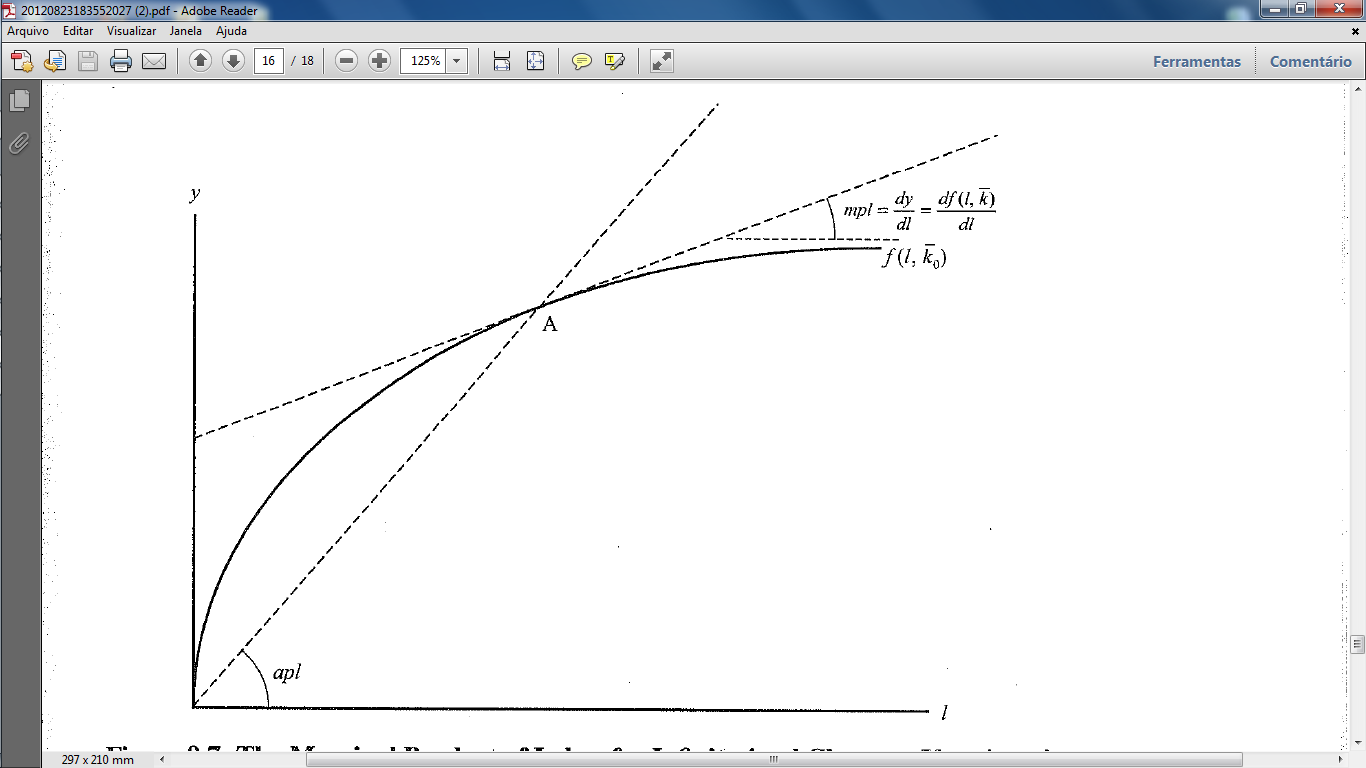 Macroeconomia
12
[Fig. 9.8, p. 324] Produção ótima e preços dos fatores de produção
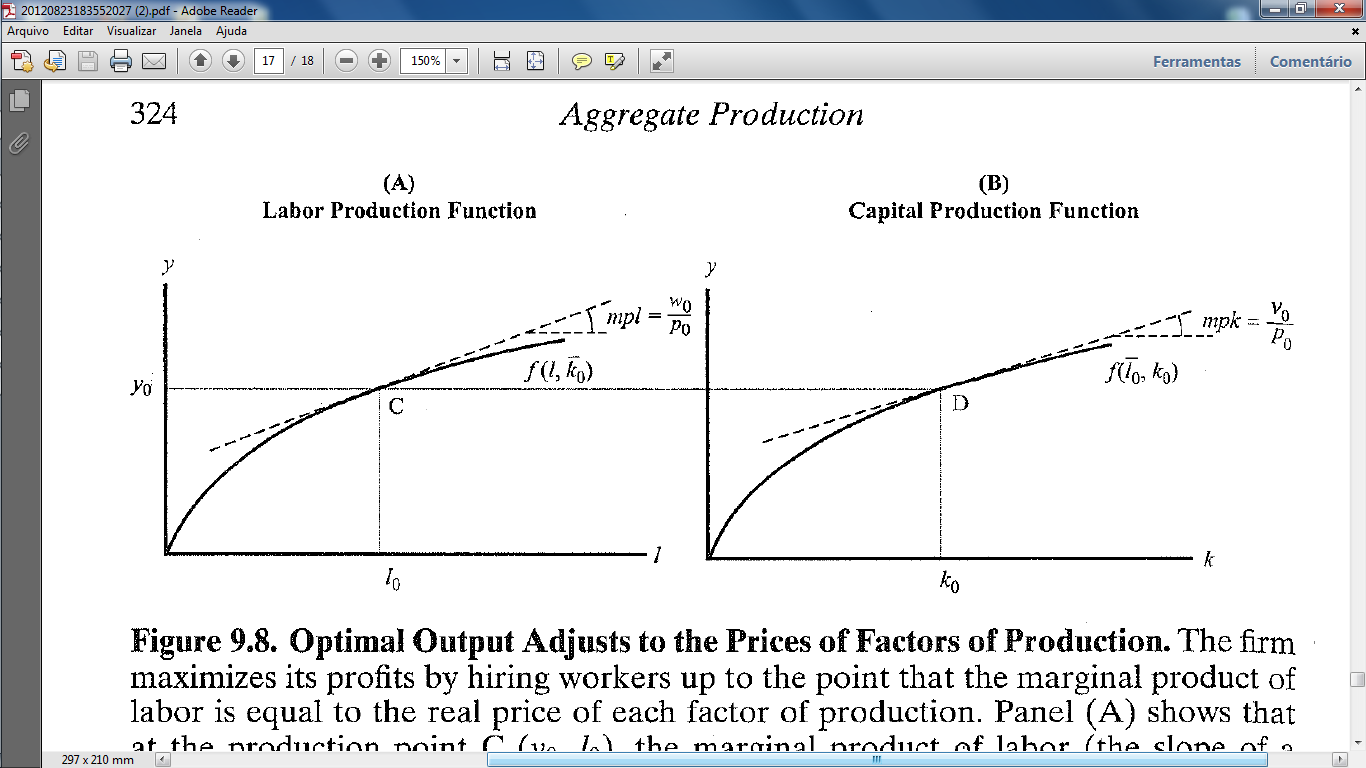 Macroeconomia
13
[Fig. 9.9, p. 325] Alteração de preços dos fatores de produção
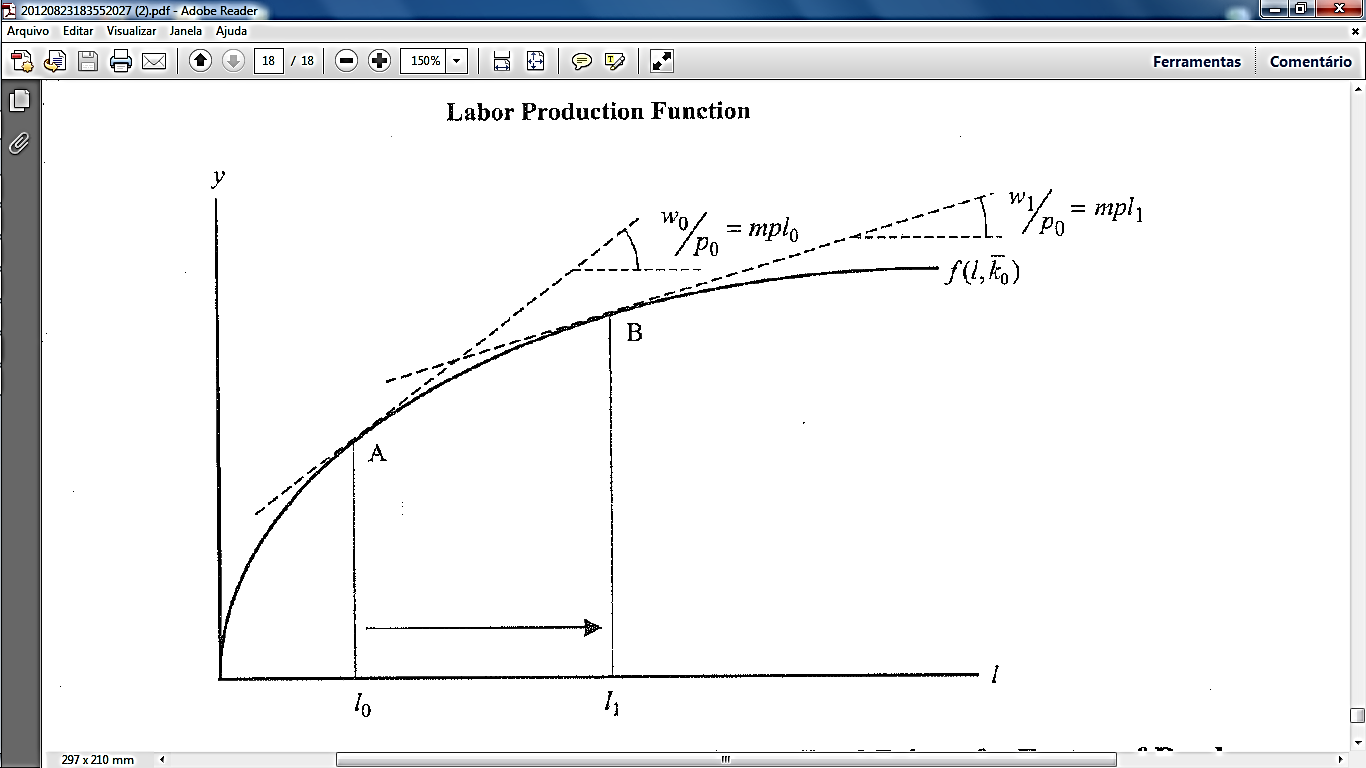 Macroeconomia
14
Oferta Agregada
Macroeconomia
15
Oferta Agregada
α → proporção de L no PIB
0 < α < 1
(1-α)→ proporção de K no PIB
Macroeconomia
16
[Fig. 9.10, p. 330] Pesos de L e K na economia americana
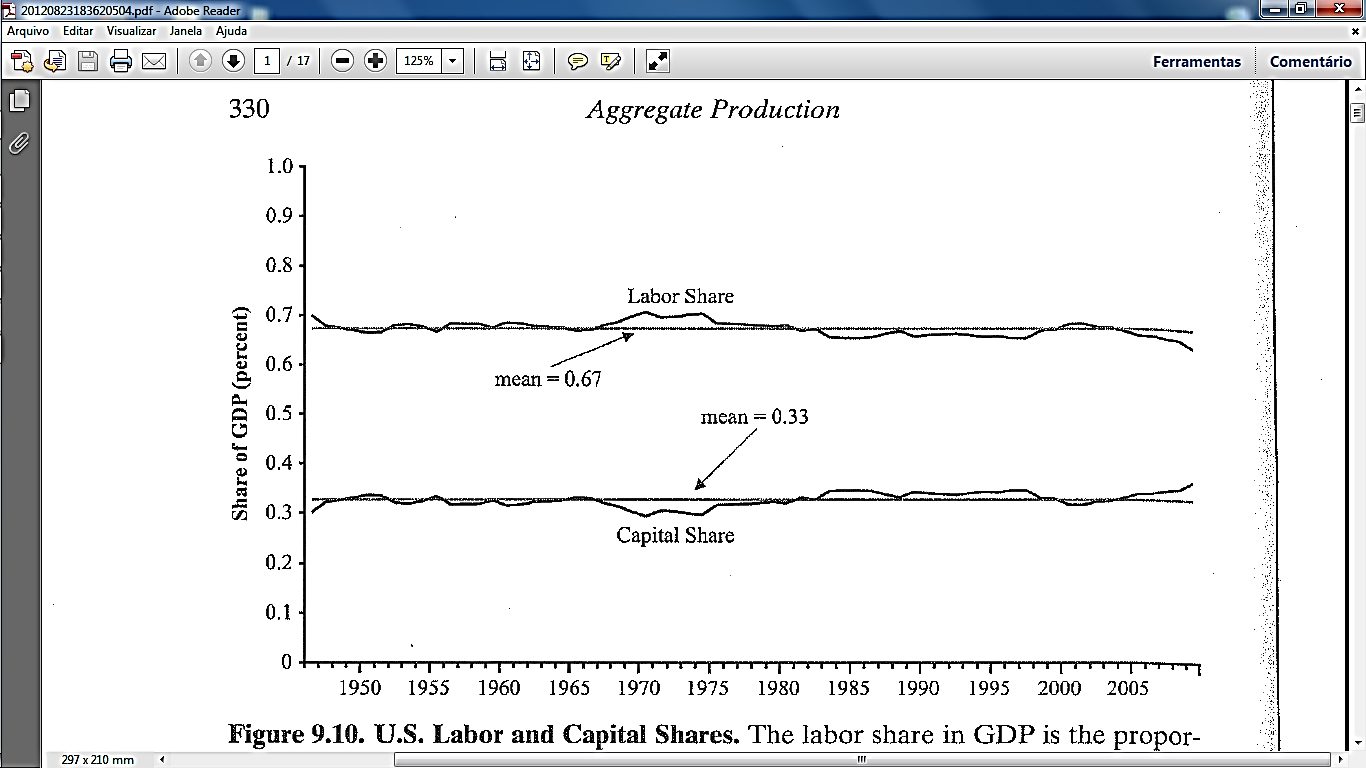 Macroeconomia
17
Produtividade
Macroeconomia
18
Produtividade
Macroeconomia
19
Produtividade
Macroeconomia
20
[Fig. 9.12, p. 335] Alterações nas produtividades dos factores I
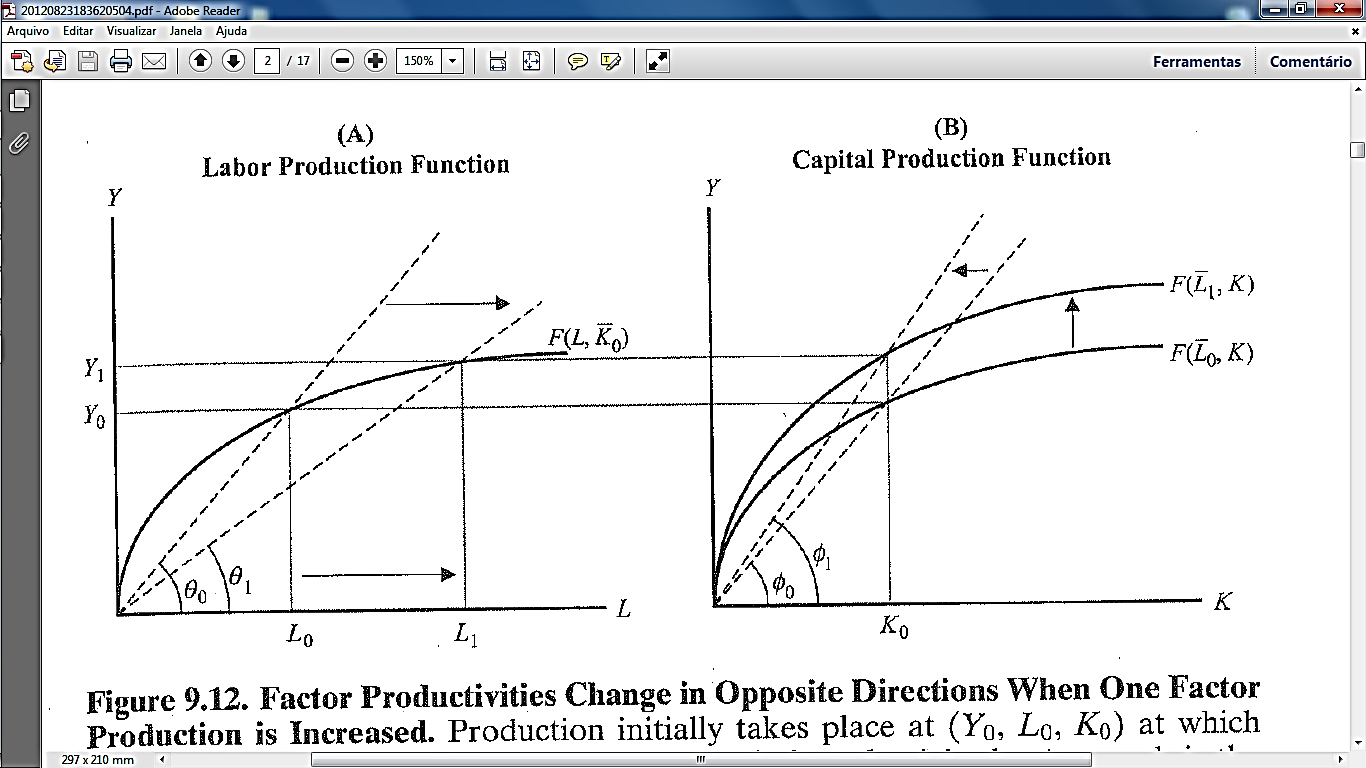 Macroeconomia
21
[Fig. 9.13, p. 336] Alterações nas produtividades dos factores II
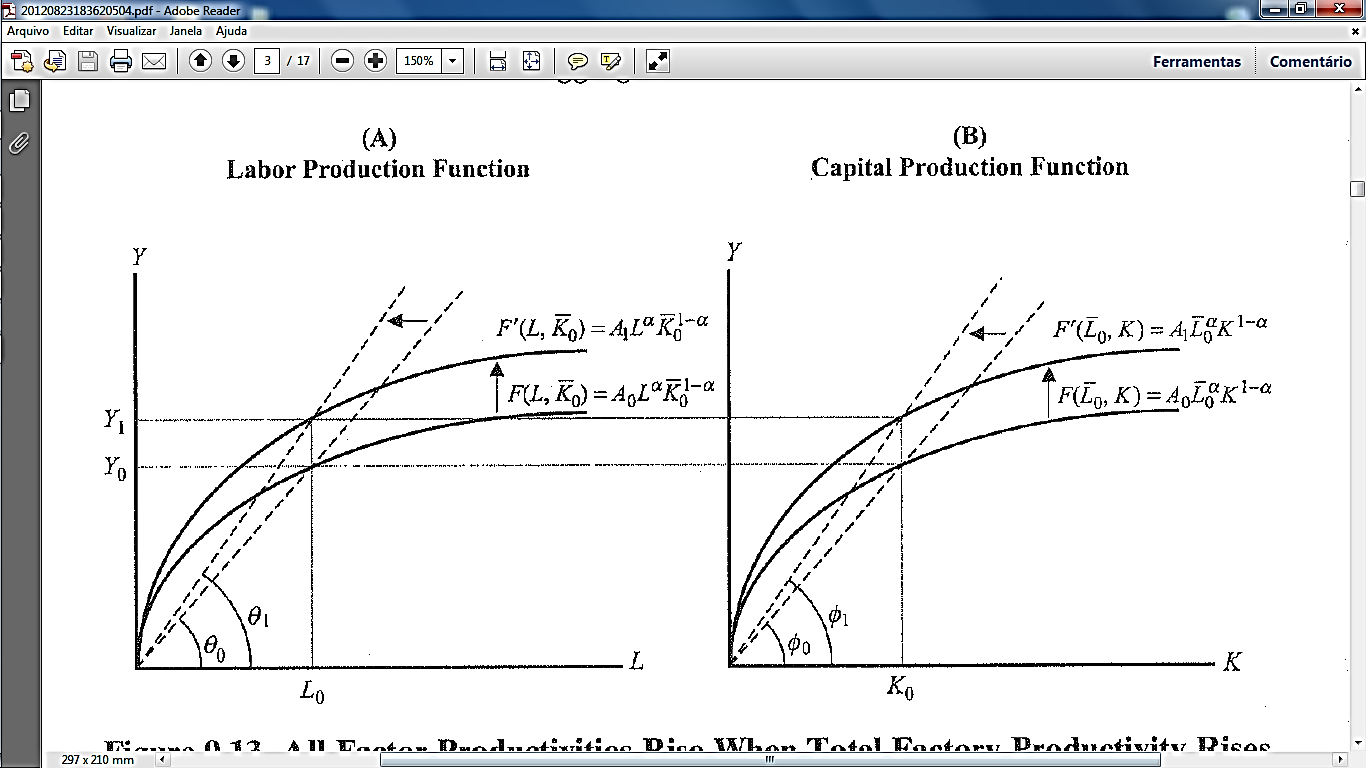 Macroeconomia
22
Progresso Tecnológico
Macroeconomia
23
Progresso Tecnológico
A tecnologia é aumentadora dos fatores quando o progresso tecnológico tem o mesmo efeito no PIB que uma maior disponibilidade de um input. 

 
Tecnologia é aumentadora do trabalho quando:
Melhoria na tecnologia = Aumento proporcional no trabalho. 

 
Tecnologia é aumentadora do capital quando:
Melhoria na tecnologia = Aumento proporcional no capital.
Macroeconomia
24
Progresso Tecnológico
Macroeconomia
25
Produção Agregada de Curto e Longo Prazo
Funções de Produção Flexíveis e Inflexíveis
Medidas do Grau de Utilização dos Recursos
Macroeconomia
26
Funções de Produção Flexíveis e Inflexíveis
(C + I + G + NX)
27
[Fig. 9.15, p. 340] Ajustamento de curto prazo a um decréscimo da procura agregada: produtividade do trabalho e desemprego
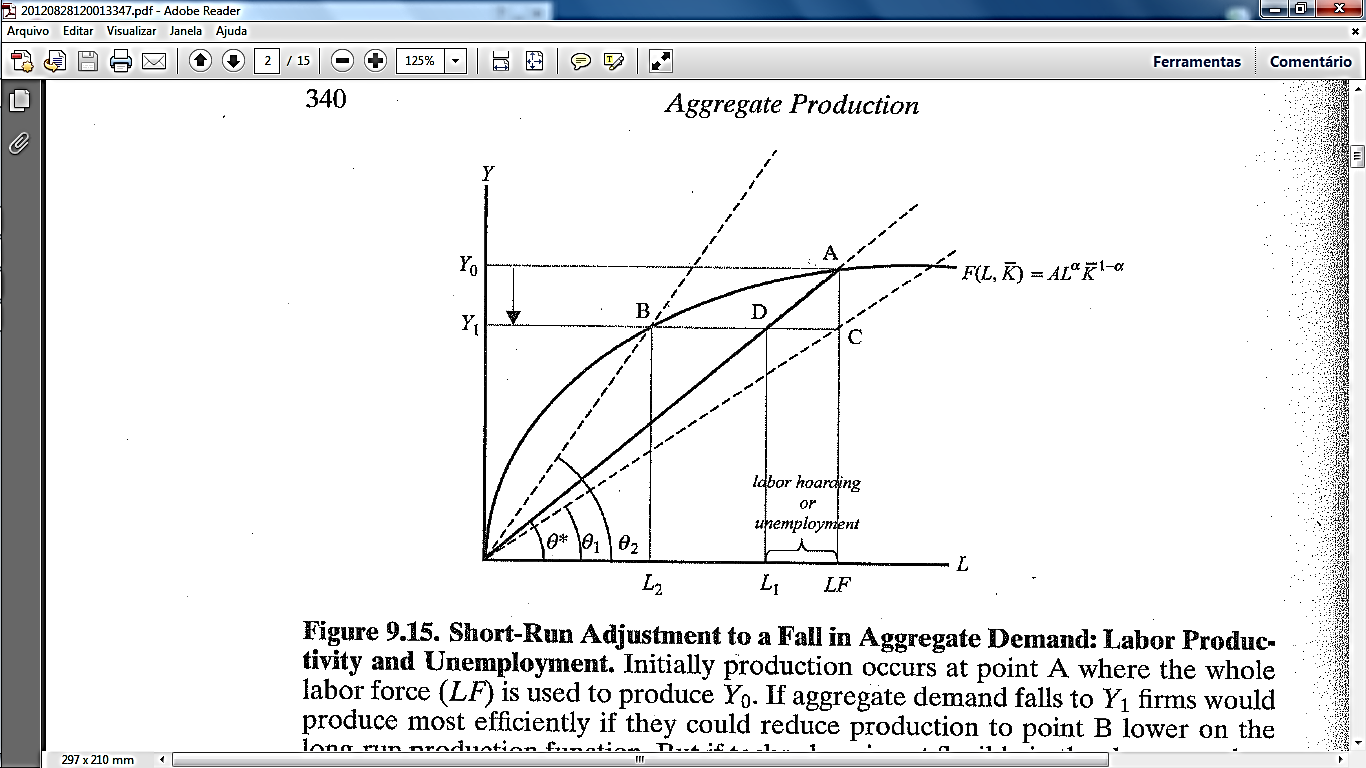 28
[Fig. 9.16, p. 342] Ajustamento de curto prazo a um decréscimo da procura agregada: produtividade do capital e utilização de capacidade
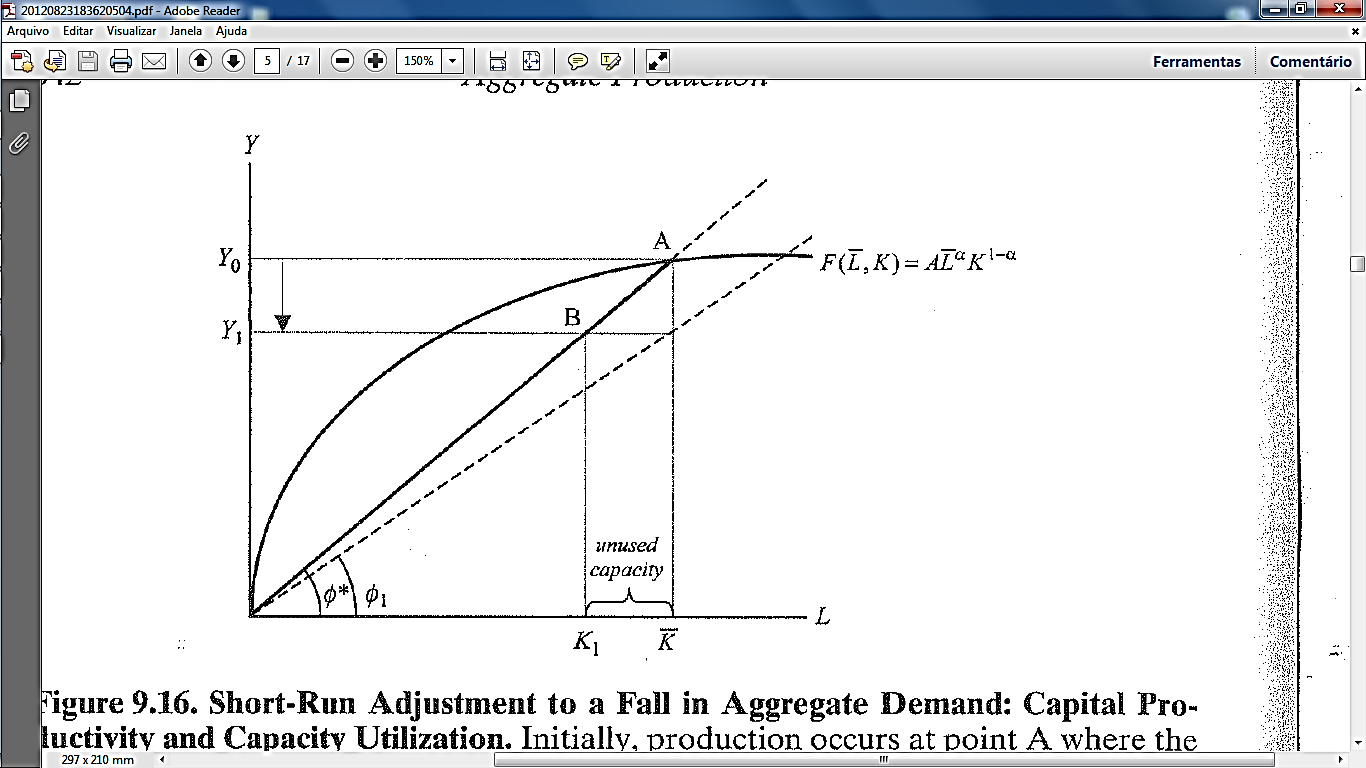 29
Medidas do Grau de Utilização dos Recursos
Macroeconomia
30
Medidas do Grau de Utilização dos Recursos
Macroeconomia
31
Produto Potencial
Macroeconomia
32
Produto Potencial
Se a taxa de emprego e a taxa de utilização de capacidade são inferiores a 100%, é óbvio que a economia produz menos do que poderia. 


Quanto PIB real poderia ser produzido se a totalidade dos stocks de L e K fossem usados no seu nível ótimo?


A resposta a esta questão é o conceito de produto potencial.
Macroeconomia
33